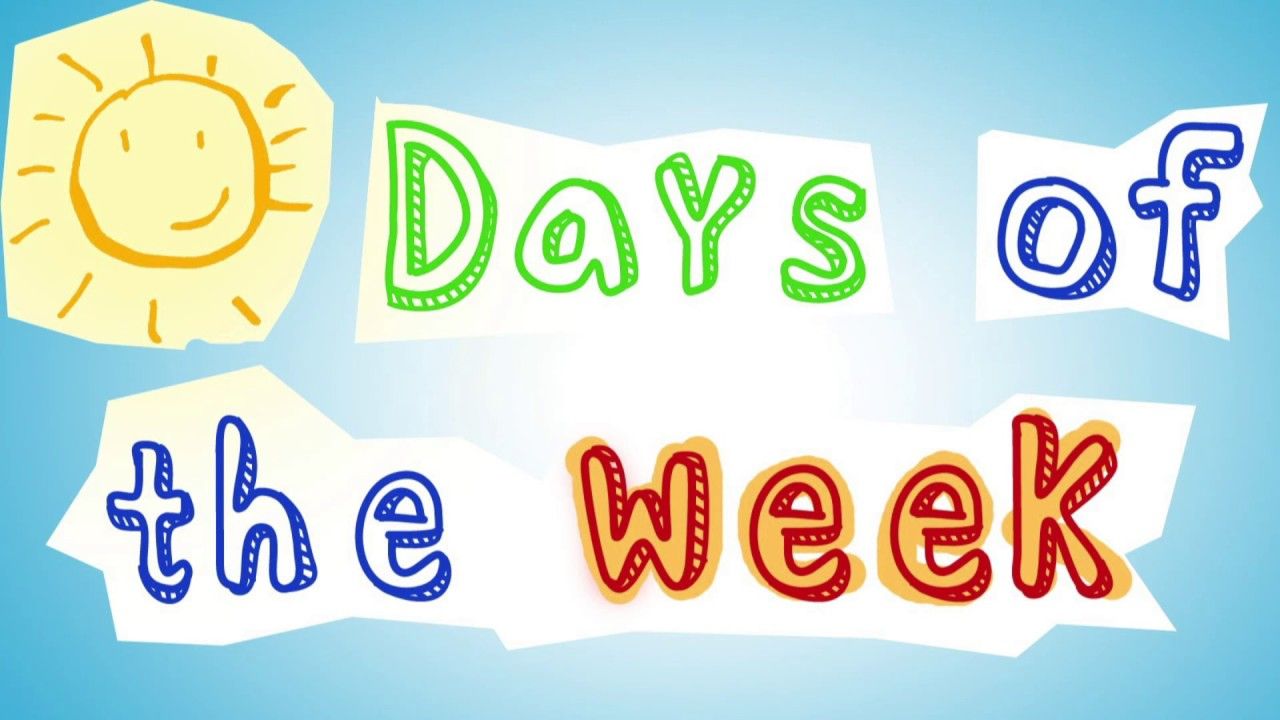 Homework
Write down what  school means for you. (It is a place where … (which…). Continue the sentence
Describe your school. Use adjectives (It is…)
Write down positive sides of  school 
Write down negative sides of school